TOPIC		: Chamundi – Green Belt Photos


DATE		: 07th June,2021
Green Belt Areas Inside Plant – Photos
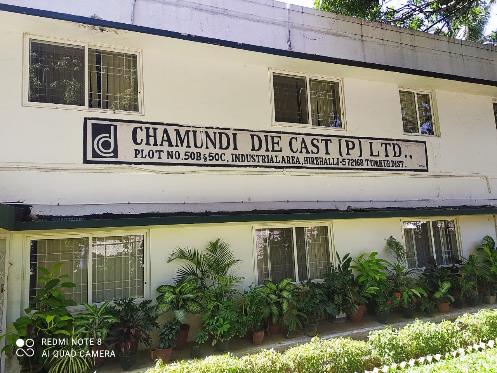 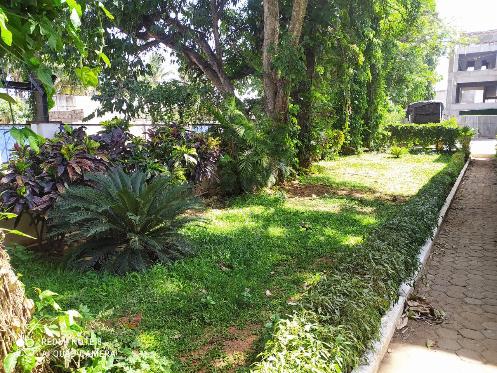 2
Green Belt Areas Inside Plant – Photos
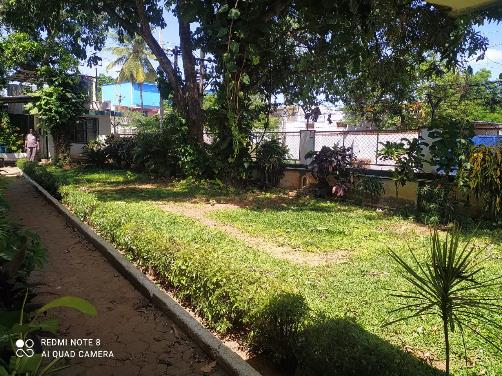 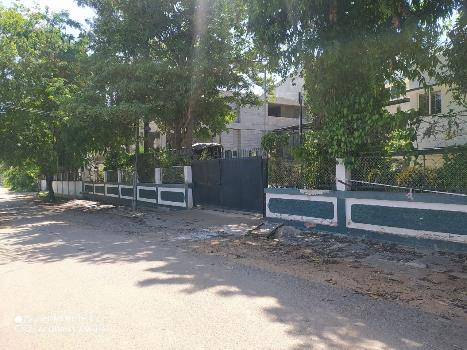 3
THANK YOU
4